UBND QUẬN LONG BIÊN
TRƯỜNG MẦM NON HOA PHƯỢNG
Lĩnh vực: Phát triển ngôn ngữ
Đề tài: Thơ “Cầu vồng” Tác giả: Nhược Thủy
Lứa tuổi: Nhà trẻ 
Giáo viên: Bùi Hà Thương
Bài hát
Trời nắng, trời mưa
Các con vừa hát bài hát gì?
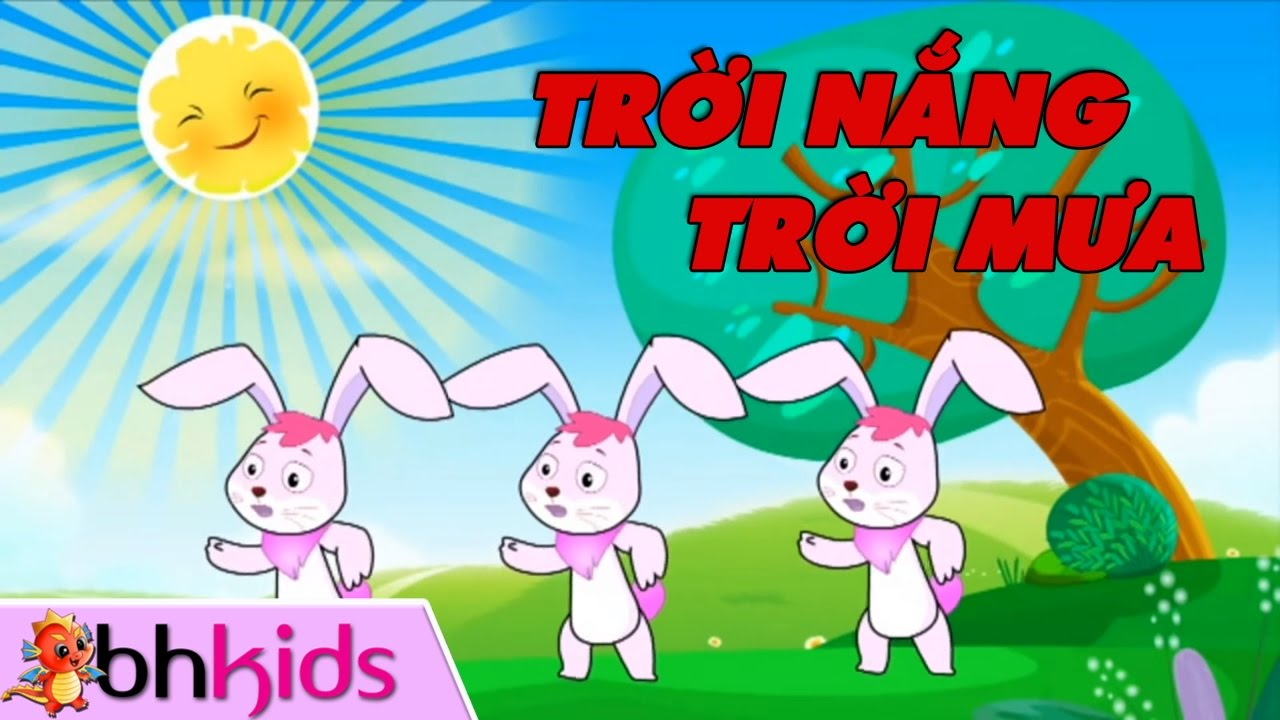 Trong bài hát có nhắc đến hiện tượng thiên nhiên nào?
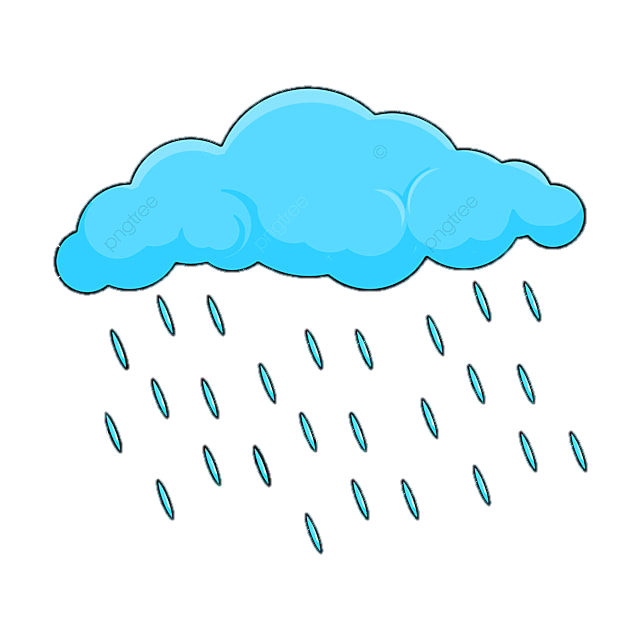 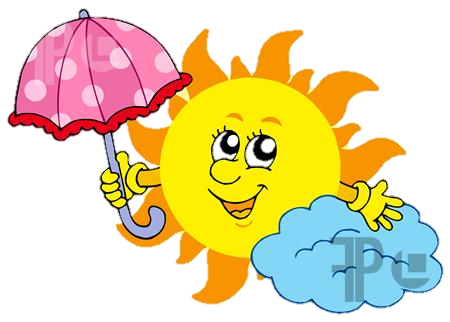 Trời nắng
Trời mưa
Bài thơ “Cầu Vồng”
Mưa rào vừa tạnh,Có cái cầu vồngAi vẽ cong congTô màu rực rỡ:Tím, xanh, vàng, đỏ,…
Ồ! Hai cái cơ:Cái rõ, cái mờAi tài thế nhỉ?
		 Nhược Thủy
Cô vừa đọc cho các con nghe bài thơ gì? Do ai sáng tác?
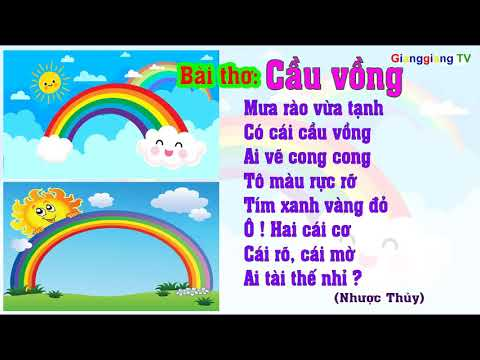 Bài thơ nói về điều gì?
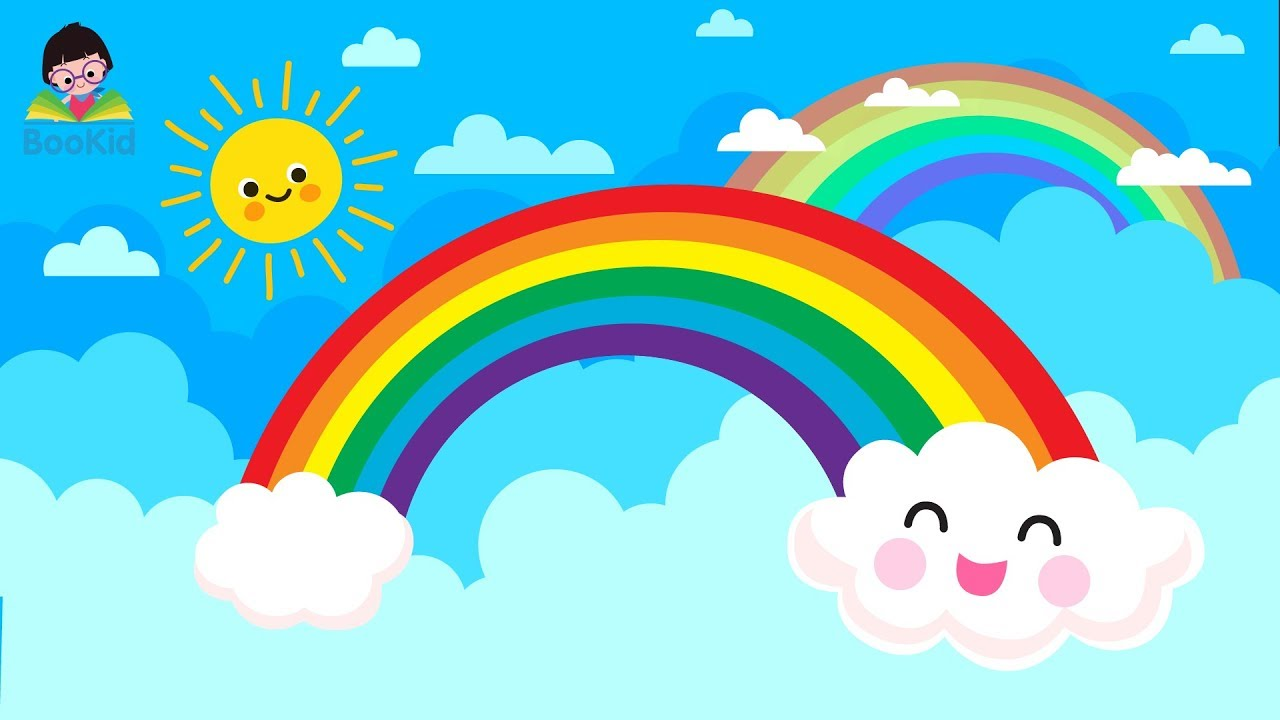 Bài thơ nói về vẻ đẹp của “cầu vồng”
Cầu vồng xuất hiện khi nào?
Mưa rào vừa tạnh
Có cái cầu vồng
Trong bài thơ, cầu vồng có những màu gì?
Tím, xanh, vàng, đỏ
Giáo dục
Vào mùa hè, khi đi ra ngoài đường các con cần lưu ý điều gì?
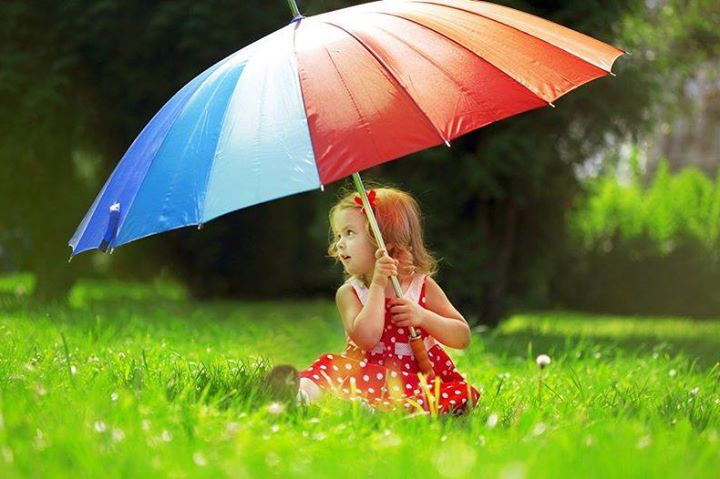 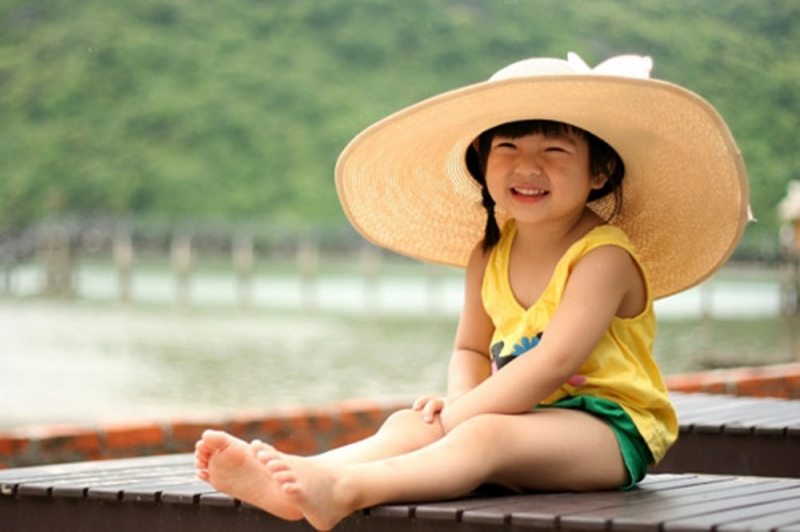 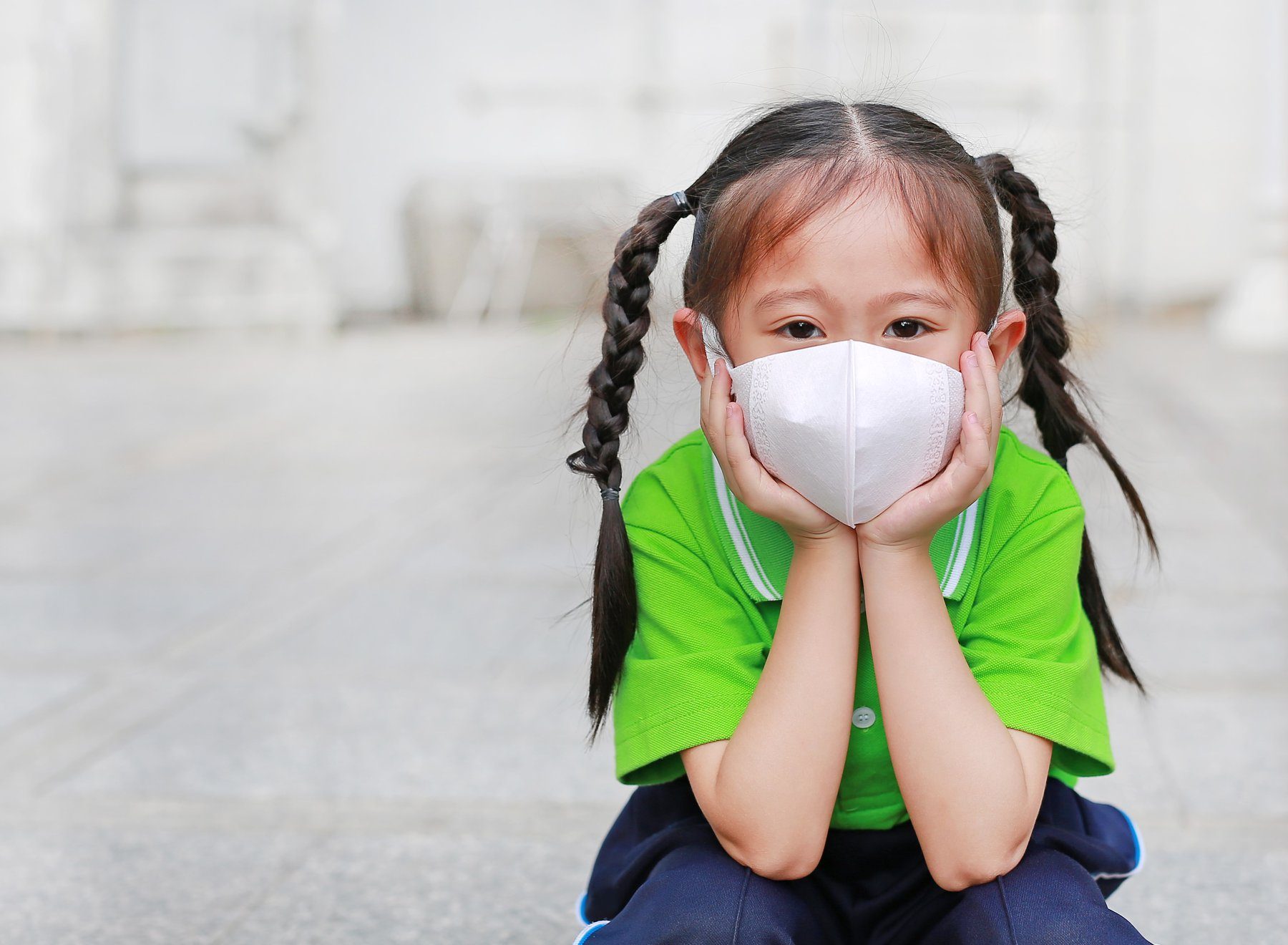 Che ô
Đội mũ
Đeo khẩu trang
XIN CHÀO VÀ HẸN GẶP LẠI